Prawa i obowiązki dzieci
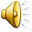 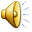 Każdy człowiek duży, mały 
Swoje prawa ma. 
Każde dziecko duże, małe 
Swoje prawa zna. 
Do uśmiechu i spokoju 
Do miłości i do życia 
Do opieki swych rodziców, 
Radosnego serca bicia.  
Każde dziecko ma swoje prawa, 
A to jest bardzo ważna sprawa. 
Dziecko ma prawo bawić się, śmiać, 
A tak że czasami grać. 
Ma prawo słuchać muzyki pop, 
A jeśli woli, to słucha rock. 
Może czytać przeróżne książki
Oraz wplątywać we włosy wstążki. 
Ma prawo uczyć się, poznawać świat, 
A także w domu podlewać kwiat. 
Może się pytać, jeśli czegoś nie wie, 
A także kształcić się w śpiewie. 
Ma prawo wypoczywać, jak chce
 Oraz powiedzieć "nie".
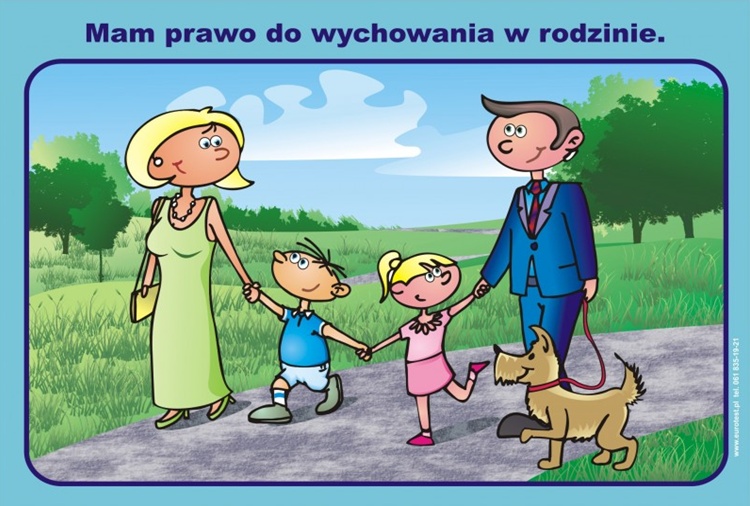 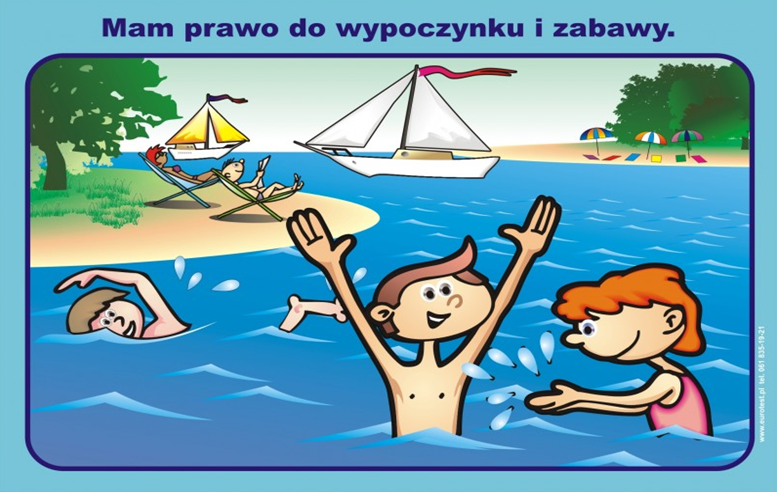 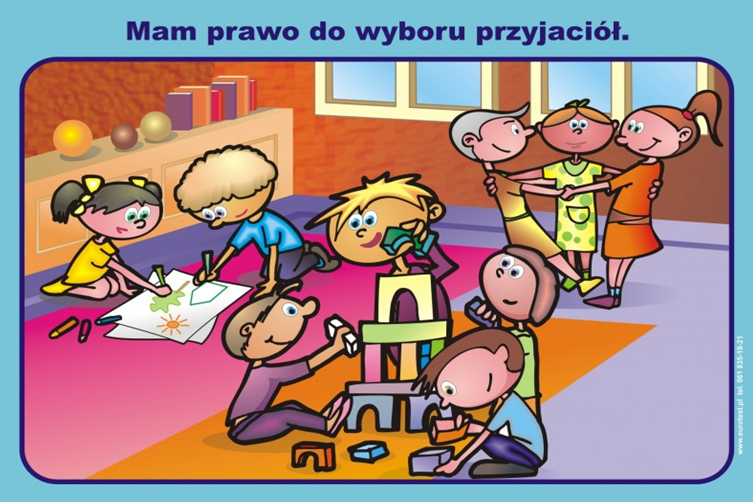 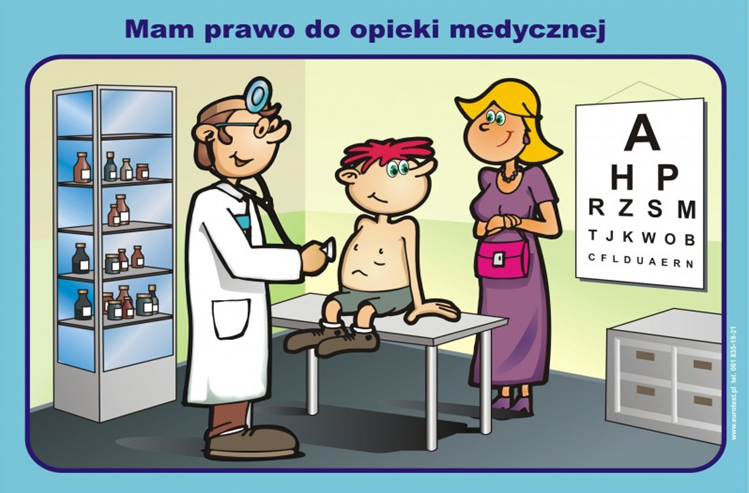 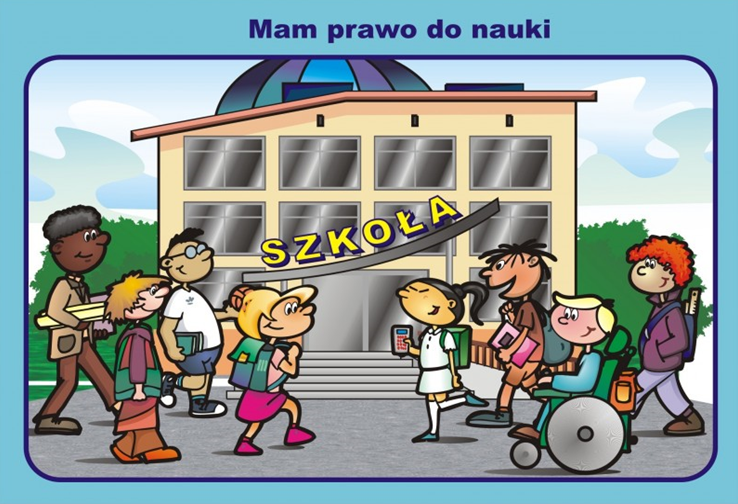 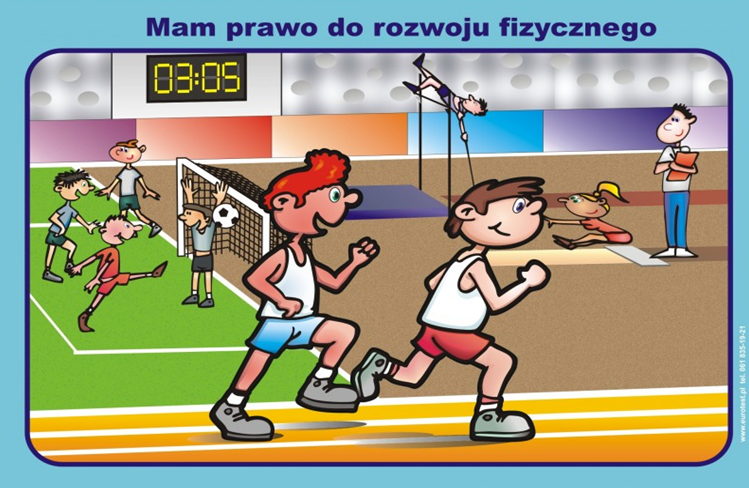 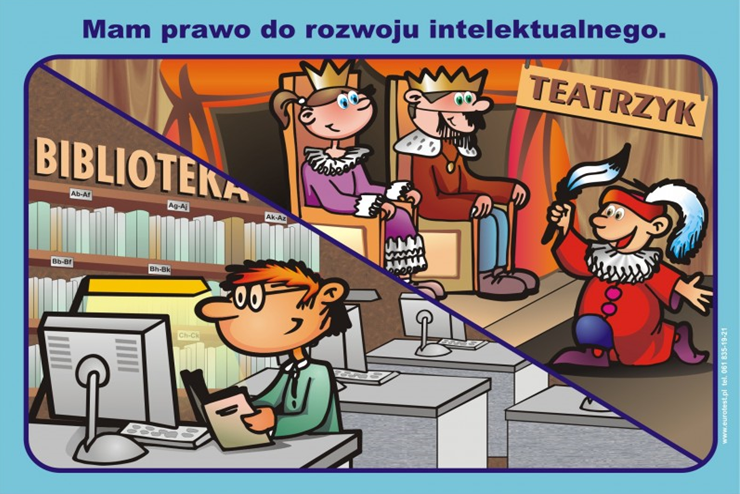 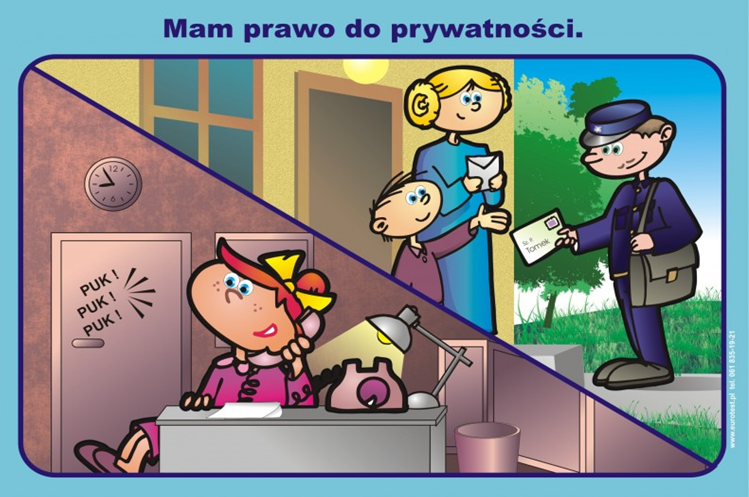 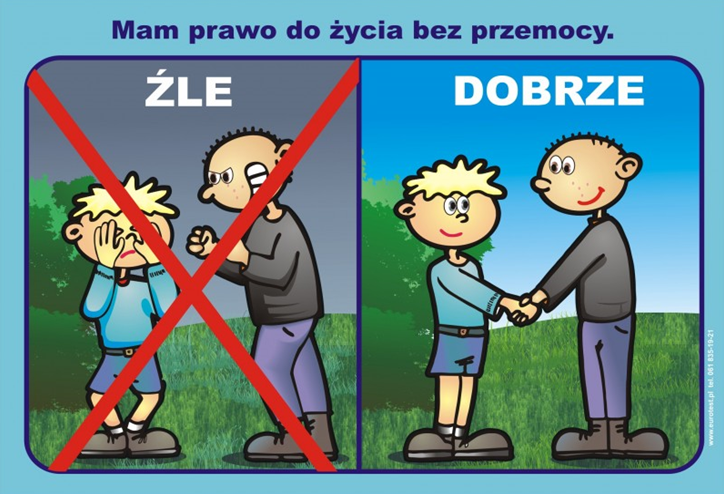 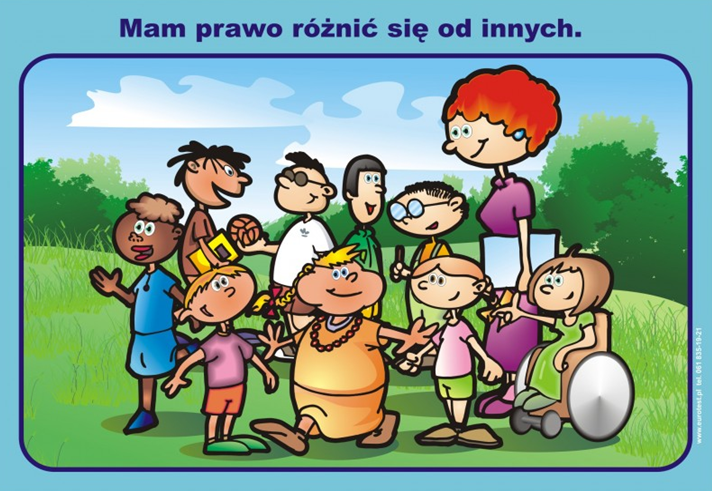 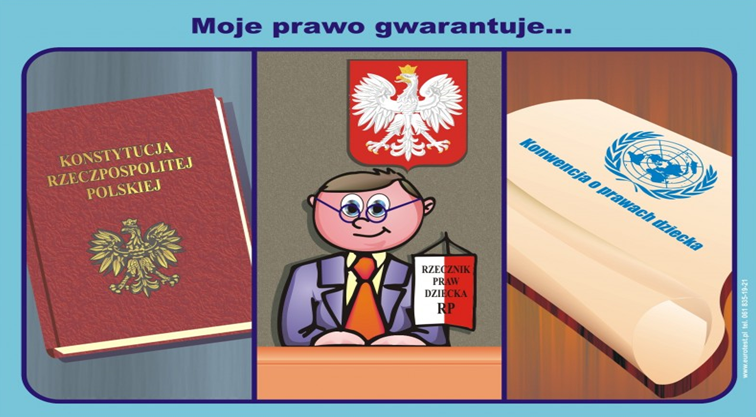 By nikt Twych praw łamać się nie ważył,
 Rzecznik Praw Dziecka stoi na straży!
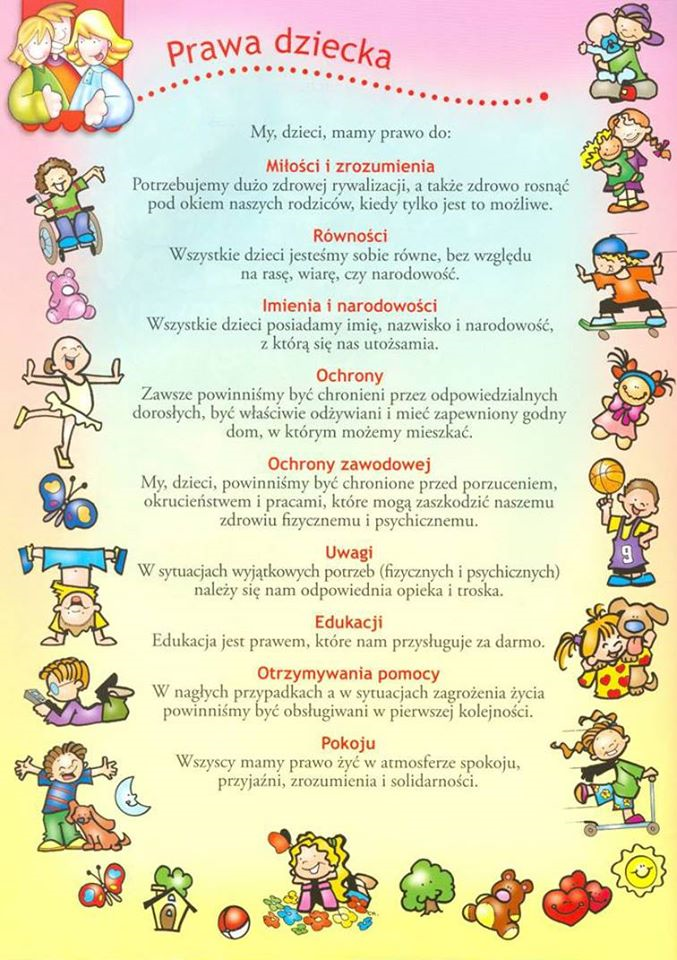 Obowiązki poznaj teraz,chyba znany ci ten wyraz?Dziś wymienię najważniejsze,sam odkryjesz te ciut mniejsze:- Jeść skończyłeś, to zaczynaj,do kuchni znosić naczynia.- Po zabawie, sprzątnij klocki.- Umyj ząbki, uczesz loczki.- Ładnie odłóż swe ubranko,na stoliczek lub krzesełko.
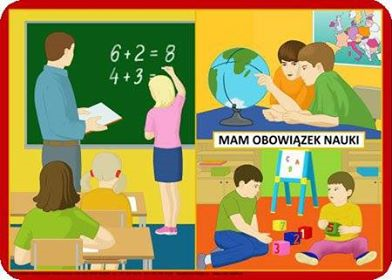 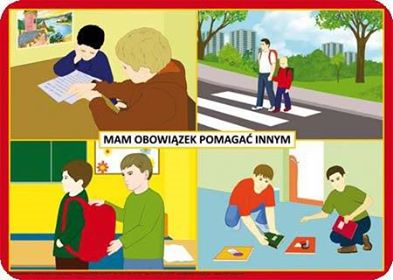 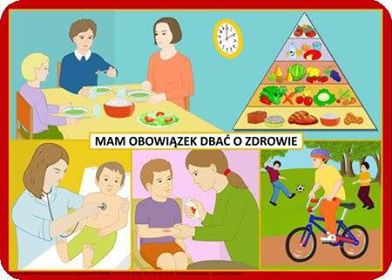 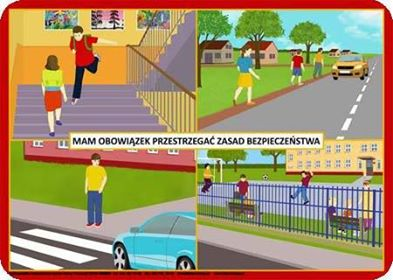 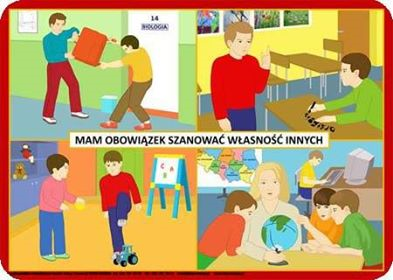 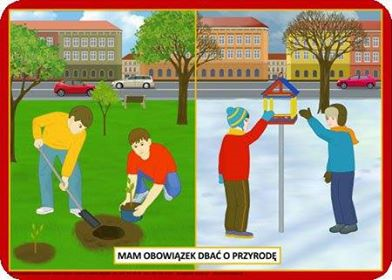 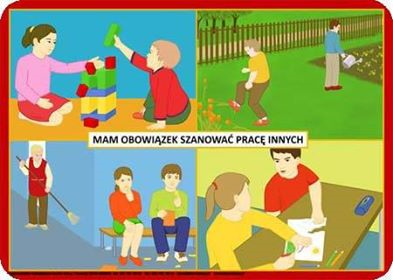 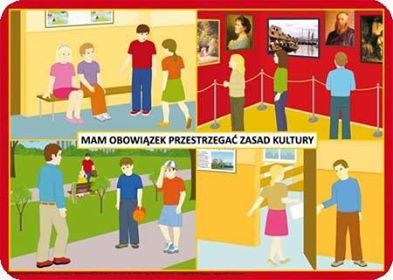 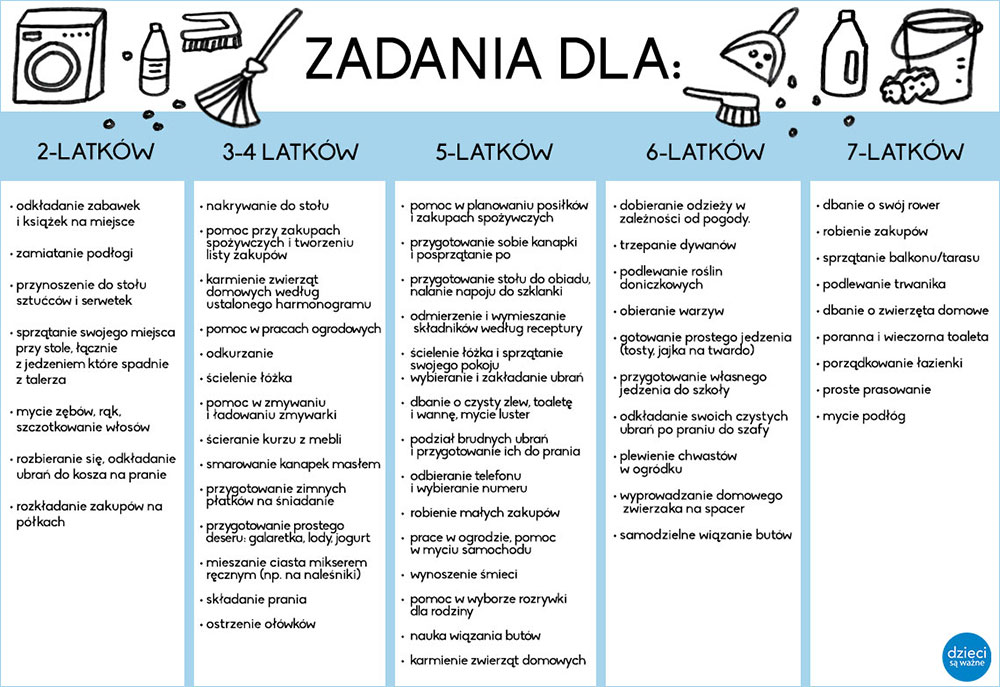 Kochane Dzieci, Wita Was słoneczny ranek,tyle dzisiaj niespodzianek,tyle przygód czeka Was.Pierwszy czerwca - wstawać czas!Wszyscy śmieją się od rana,nawet mrówka roześmiana.Czar zabawy dziś panuje,i beztroska tu króluje.Ach! Jak ptaszki dziś śpiewajątak życzenia Wam składają!- Panie z Przedszkola 